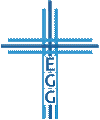 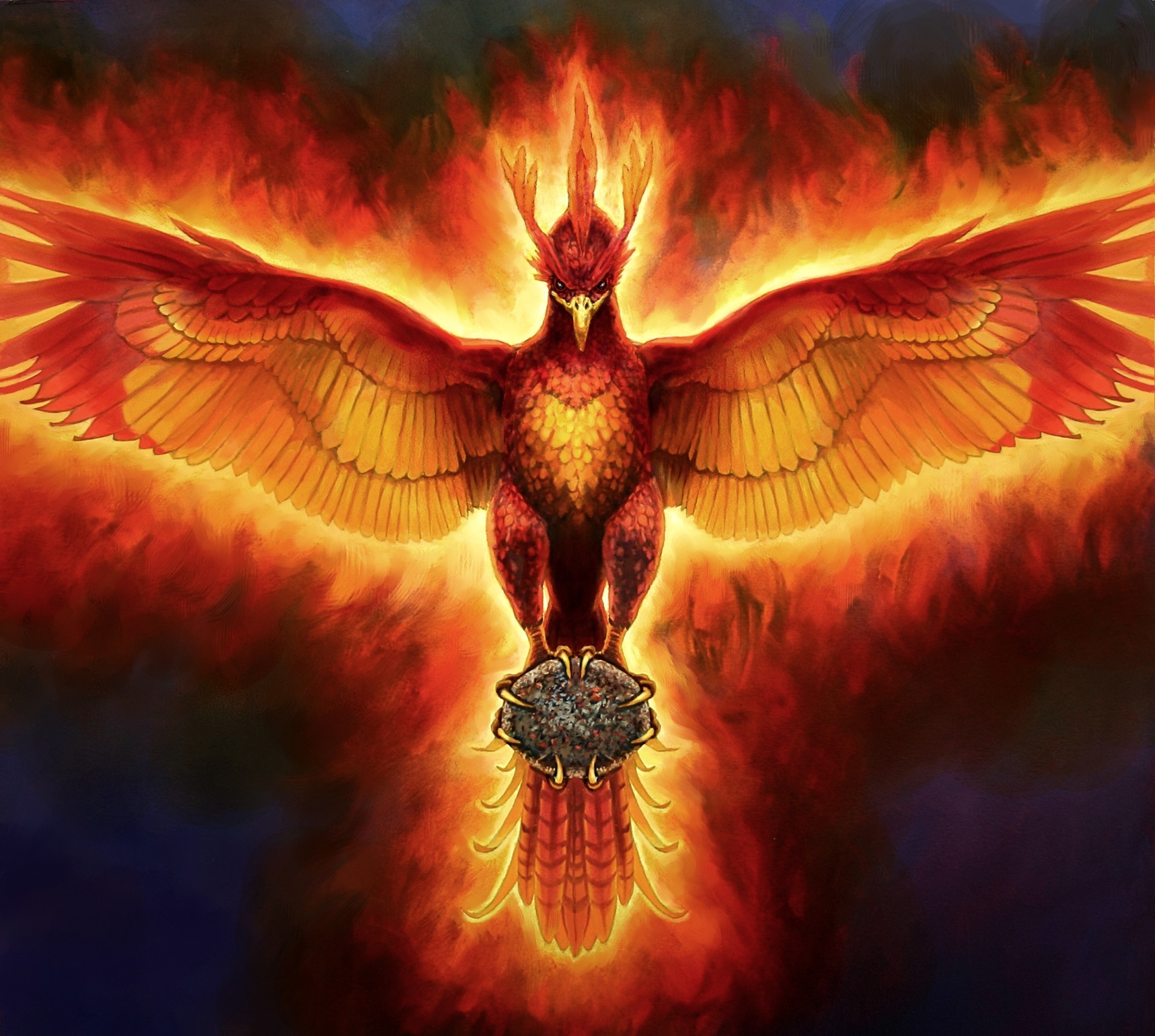 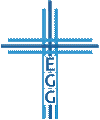 pinimg.com
Die Hingabe Christi für deine Erlösung
Markus 10,32-34
Er hat sich auf den Weg gemacht (Vers 32)
Er hat sich geopfert (Verse 33-34a)
Er ist auferstanden (Vers 34b)
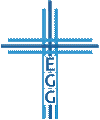 1. Er hat sich auf den Weg gemacht
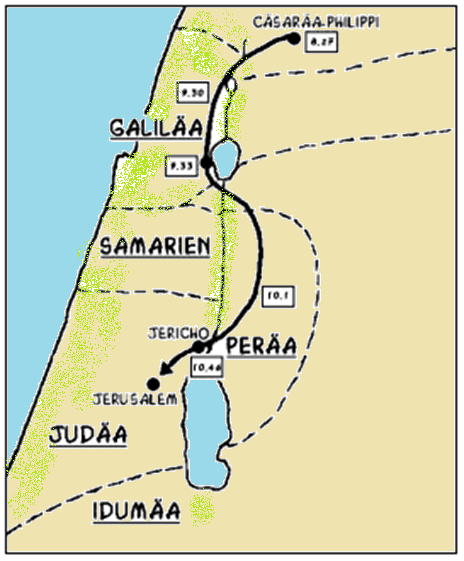 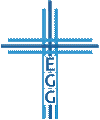 Evangeliumszentrum.at
Die Hingabe Christi für deine Erlösung
1. Er hat sich auf den Weg gemacht
Jesu 1. und 2. Leidensankündigungen (Markus 8,31-33; 9,30-32)
Jesu Hingabe an seinen Auftrag (Lukas 9,51)

 Wie reagierst du heute darauf, wenn du das hörst und daran erinnert wirst, dass er dich erlöst hat?
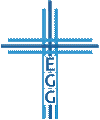 Die Hingabe Christi für deine Erlösung
2. Er hat sich geopfert
Der Sohn des Menschen (Daniel 7,13-14; Markus 2,10.28)
Schlüsselfrage: „Was sagen die Menschen, wer ich bin?“ (Markus 1,24.34; 3,11; 4,41; 5,7; 6,3.14-15.49; 8,27-28; 14,60-62)
Jesu Verurteilung zum Tode (Daniel 9,24-27; Markus 14,1-2.55.64; Apostelgeschichte 2,23; vgl. Psalm, 94,21)

 Wie reagierst du heute darauf, wenn du das hörst und daran erinnert wirst, dass er dich erlöst hat?
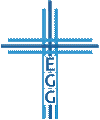 Die Hingabe Christi für deine Erlösung
3. Er ist auferstanden
Jesus wird auferweckt werden (Matthäus 20,19)
„Verschlungen ist der Tod in Sieg.“ (1. Korinther 15,54-58)

 Wie reagierst du heute darauf, wenn du das hörst und daran erinnert wirst, dass er dich erlöst hat?
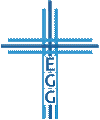 Die Hingabe Christi für deine Erlösung
Die Hingabe Christi für deine Erlösung
Markus 10,32-34
Er hat sich auf den Weg gemacht (Vers 32)
Er hat sich geopfert (Verse 33-34a)
Er ist auferstanden (Vers 34b)
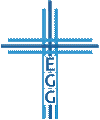 Die Hingabe Christi für deine Erlösung
Markus 10,32-34
Er hat sich auf den Weg gemacht – für dich!
Er hat sich geopfert – für dich!
Er ist auferstanden – für dich!
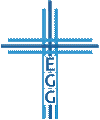 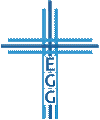